Utveckling av Skogsstyrelsens e-tjänster
RIU-konferensen 9-10 november 2016
Agneta Jonsson
1
SKS geodata och kanaler
Skogsstyrelsens målgrupper
Företag med eget GIS system
Publika tittskåp
Skogsägare inloggning
Skogsstyrelsens e-tjänster
Mina Sidor
Kartan, Webbapp, Grönt Kuvert
WMS karttjänst
Skogsdata portalnedladdning
Skogens Pärlor
Brand kartan
Skogliga grunddata
API
Skogsstyrelsens data
Skogliga Grunddata
Andra myndigheters data
Satellitbilder
Skog och Historia
Storskogsbruk Nyckelbiotop
Naturvårdsavtal
Avverkningsanmälan
Utförd avverkning
Biotopskydd
Nyckelbiotop
Objekt Höga Naturvärden
Sumpskog
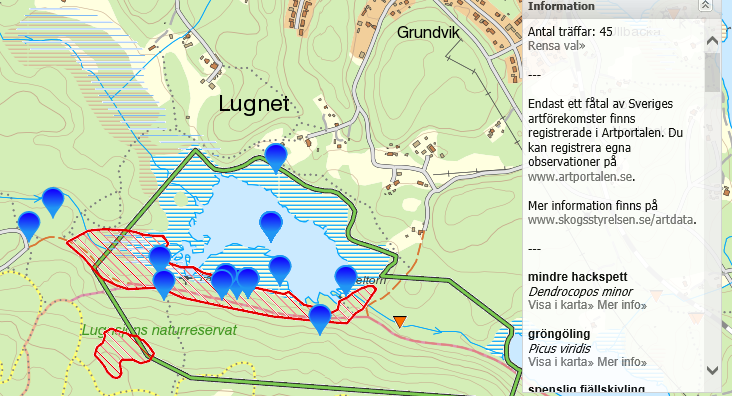 Skogens Pärlor
Nu med arter från
Artportalen
https://skogskartan.skogsstyrelsen.se/skogensparlor
3
Webservices
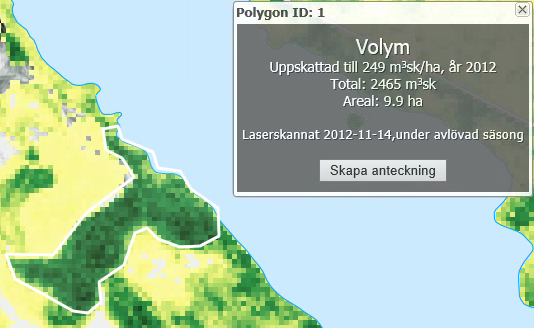 WMS - titta
REST – titta och analysera
Öppet API - analysera
4
Rasterfunktioner skogliga grunddata
5
Länkar
Mina Sidor
Skogens Pärlor
Skogliga grunddata
Skogsdataportalen
Öppet API
ArcGIS online 
oppnadata@skogsstyrelsen.se
6
Mina sidor -  kartan och webbapp
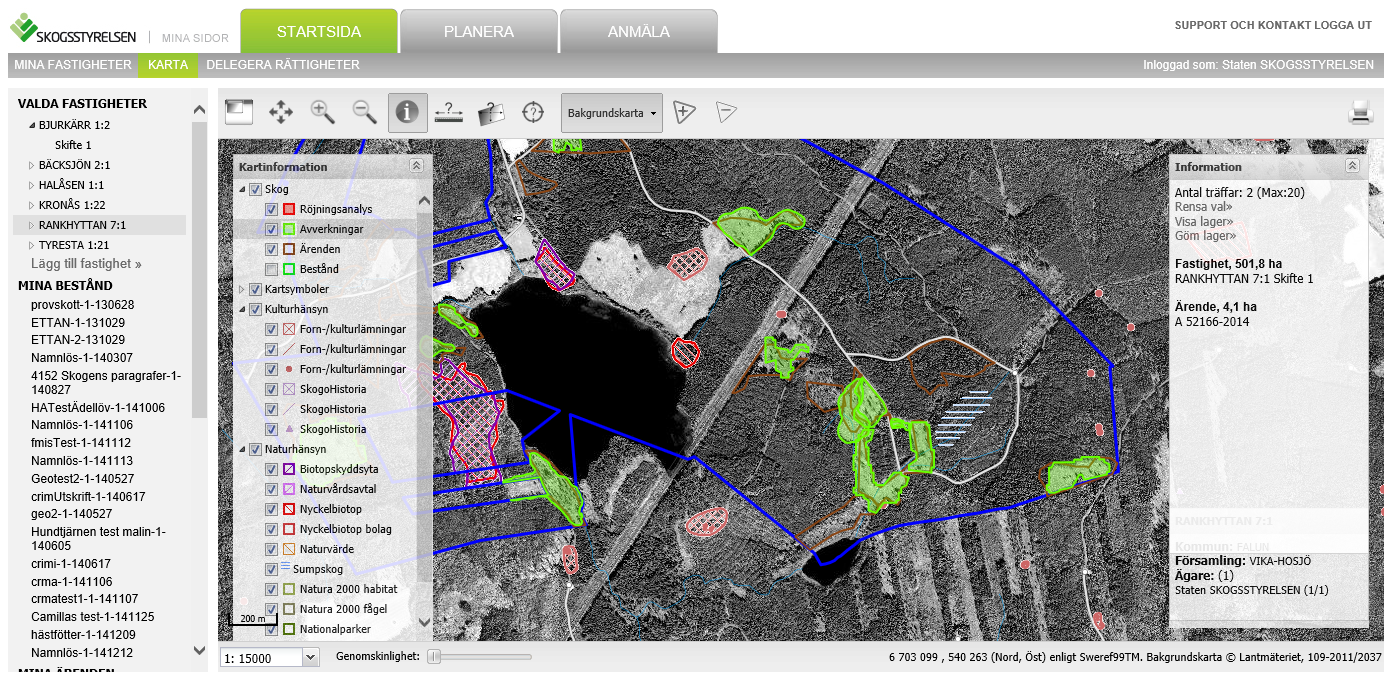 Webbapplikation för skogsägare
Inloggning och information över egna fastigheten
Möjlighet att göra avverkningsanmälan
Möjlighet att rita egna bestånd och planeringar
Utskrifter för att skicka till virkesköpare/entreprenörer
Möjlighet att delegera till ombud och titta tillsammans
Finns även som webbapp för telefon/platta (inkl stöd för off line)
Innehåller data från Naturvårdsverket och Riksantikvarieämbetet
Innehåller artdata från Artportalen
Innehåller ortofoto och höjddata från Lantmäteriet
Läs mer på www.skogsstyrelsen.se/minasidor
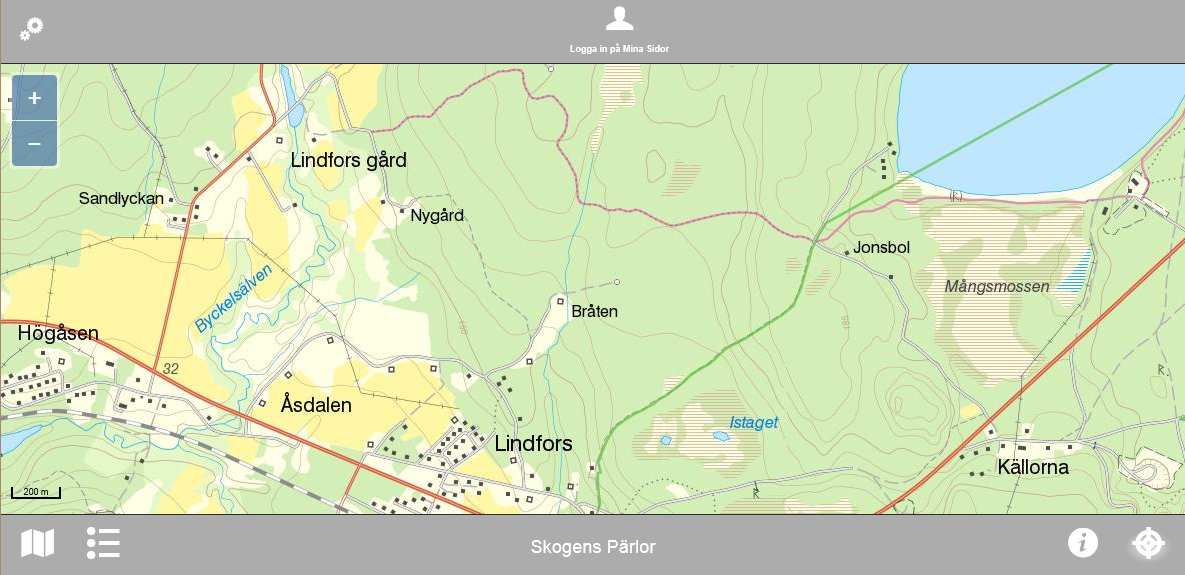 Skogsstyrelsens data
Skogliga Grunddata
Andra myndigheters data
Satellitbilder
Skog och Historia
Storskogsbruk Nyckelbiotop
Naturvårdsavtal
Avverkningsanmälan
Utförd avverkning
Biotopskydd
Nyckelbiotop
Objekt Höga Naturvärden
Sumpskog
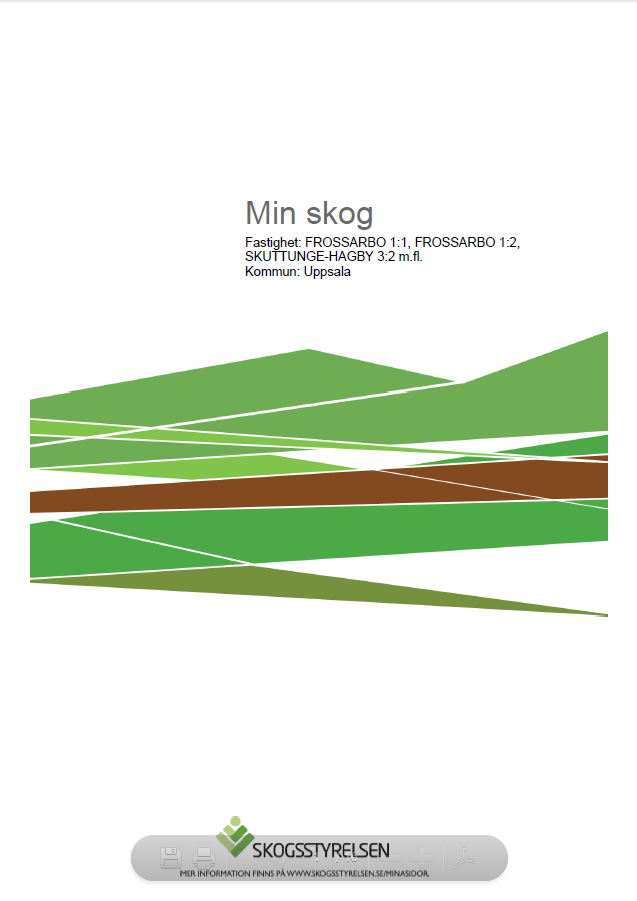 Mina sidor - Grönt kuvert
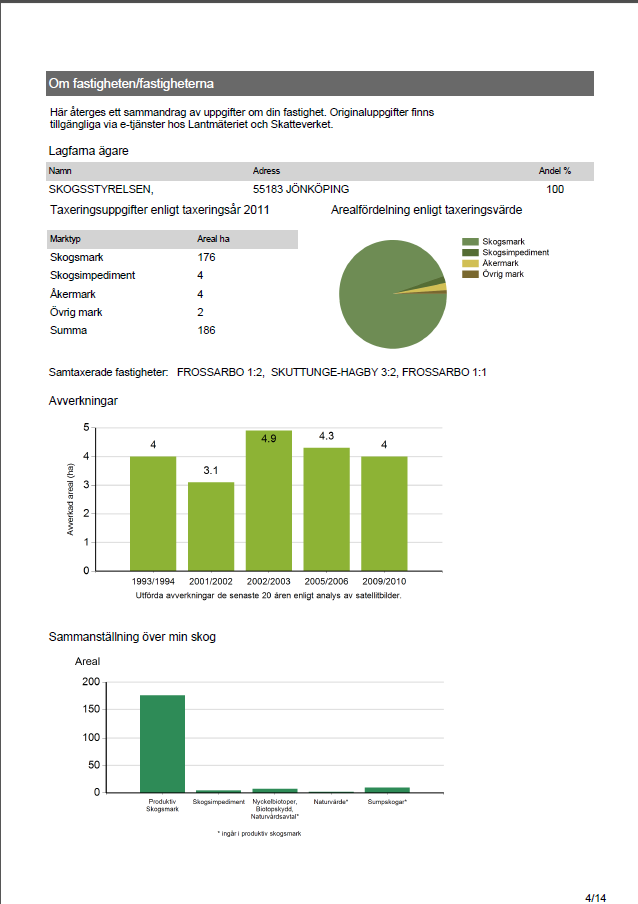 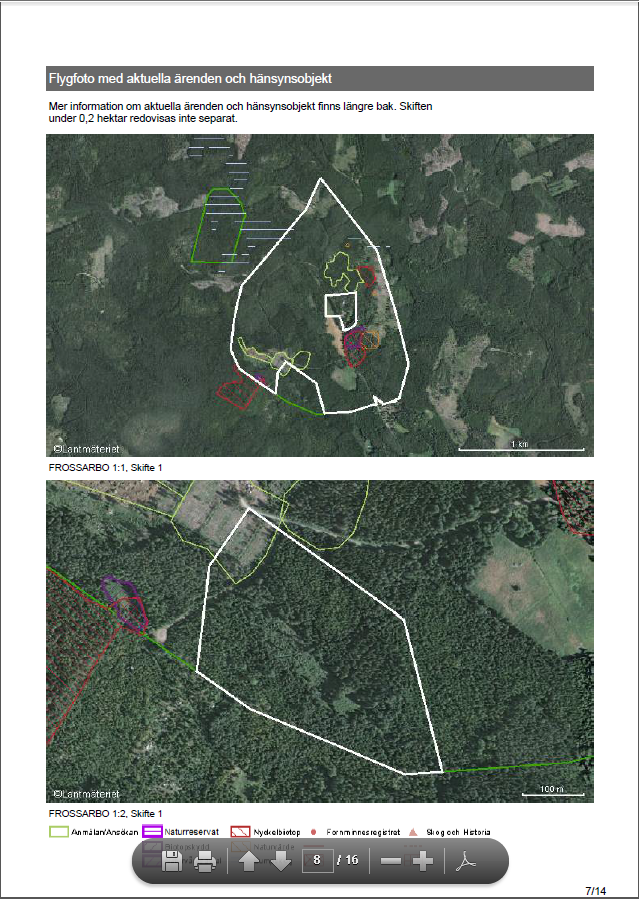 Sammanställning över fastighet som pdf dokumentSiffror, kartor och beskrivningar
Inloggning och information över egna fastigheten
Innehåller data från Naturvårdsverket och Riksantikvarieämbetet
Innehåller bakgrundskartor från Lantmäteriet
Läs mer på www.skogsstyrelsen.se/minasidor
Skogsstyrelsens data
Skogliga Grunddata
Andra myndigheters data
Satellitbilder
Skog och Historia
Storskogsbruk Nyckelbiotop
Naturvårdsavtal
Avverkningsanmälan
Utförd avverkning
Biotopskydd
Nyckelbiotop
Objekt Höga Naturvärden
Sumpskog
Skogens Pärlor
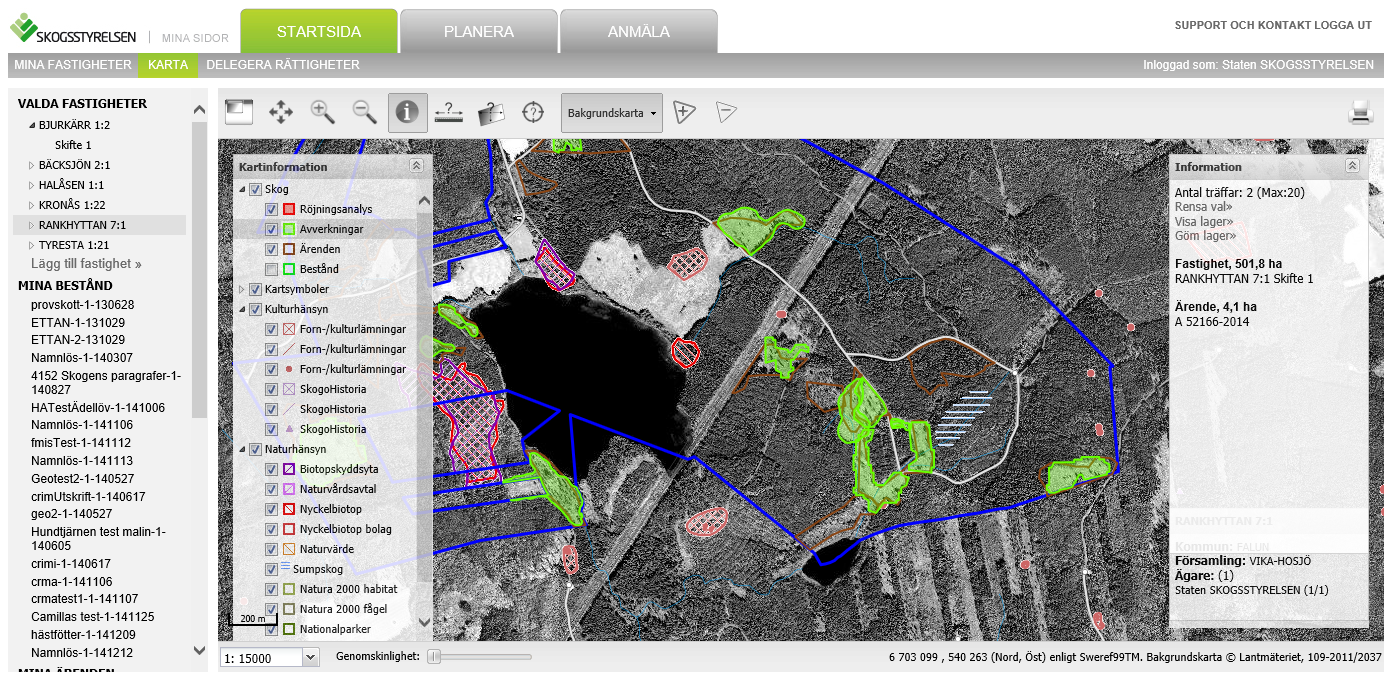 Webbapplikation öppen för alla
Titta på olika hänsynsdata från SKS och andra myndigheter
Finns även som webbapp för telefon/platta
Innehåller data från Naturvårdsverket och Riksantikvarieämbetet
Innehåller artdata från Artportalen
Läs mer på www.skogsstyrelsen.se/skogensparlor
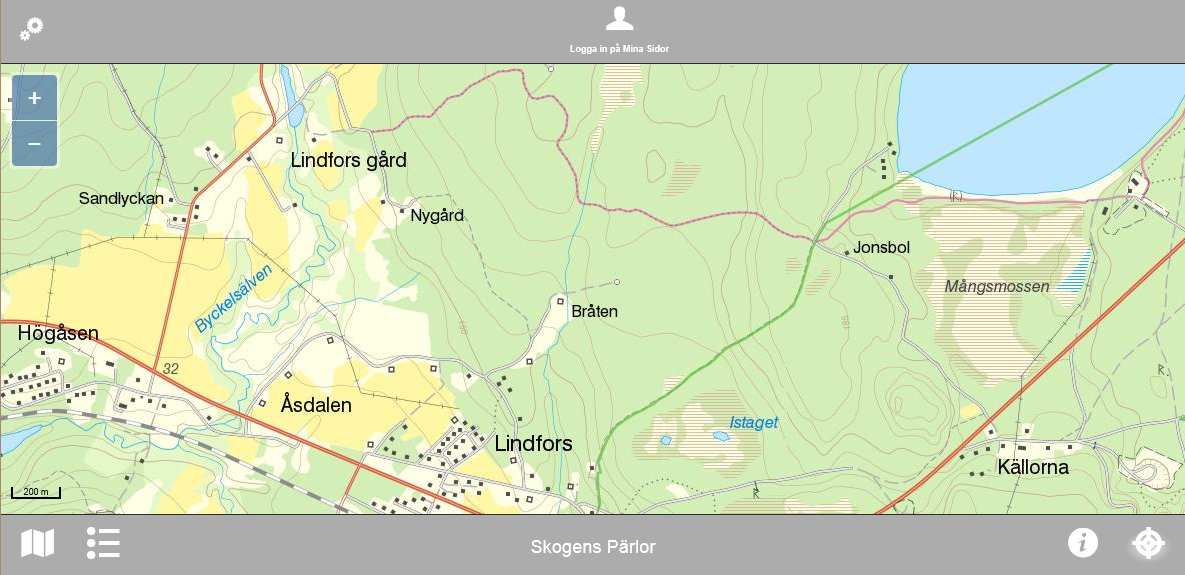 Skogsstyrelsens data
Skogliga Grunddata
Andra myndigheters data
Satellitbilder
Skog och Historia
Avverkningsanmälan
Storskogsbruk Nyckelbiotop
Naturvårdsavtal
Utförd avverkning
Biotopskydd
Nyckelbiotop
Objekt Höga Naturvärden
Sumpskog
Skogliga grunddata
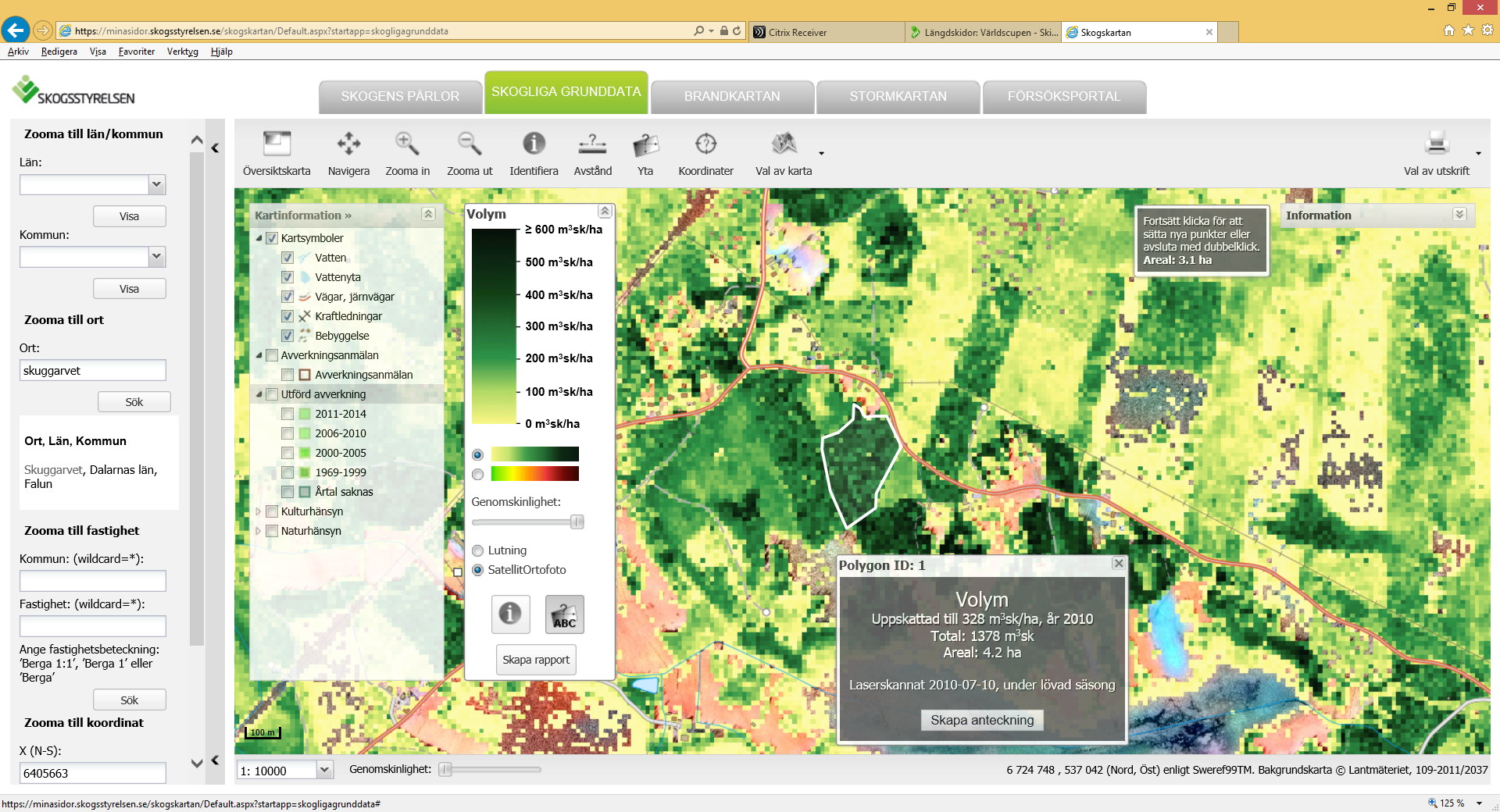 Webbapplikation öppen för alla
Speciellt anpassad för Skogliga Grunddata
Visar skogliga grunddata från laserdata
Innehåller speciella funktioner kopplade till skogliga grunddata
Innehåller även hänsynsdata och avverkningsärenden 
Innehåller data från Naturvårdsverket och Riksantikvarieämbetet
Läs mer på www.skogsstyrelsen.se/skogligagrunddata
Skogsstyrelsens data
Skogliga Grunddata
Andra myndigheters data
Satellitbilder
Skog och Historia
Storskogsbruk Nyckelbiotop
Naturvårdsavtal
Avverkningsanmälan
Utförd avverkning
Biotopskydd
Nyckelbiotop
Objekt Höga Naturvärden
Sumpskog
Brandkartan
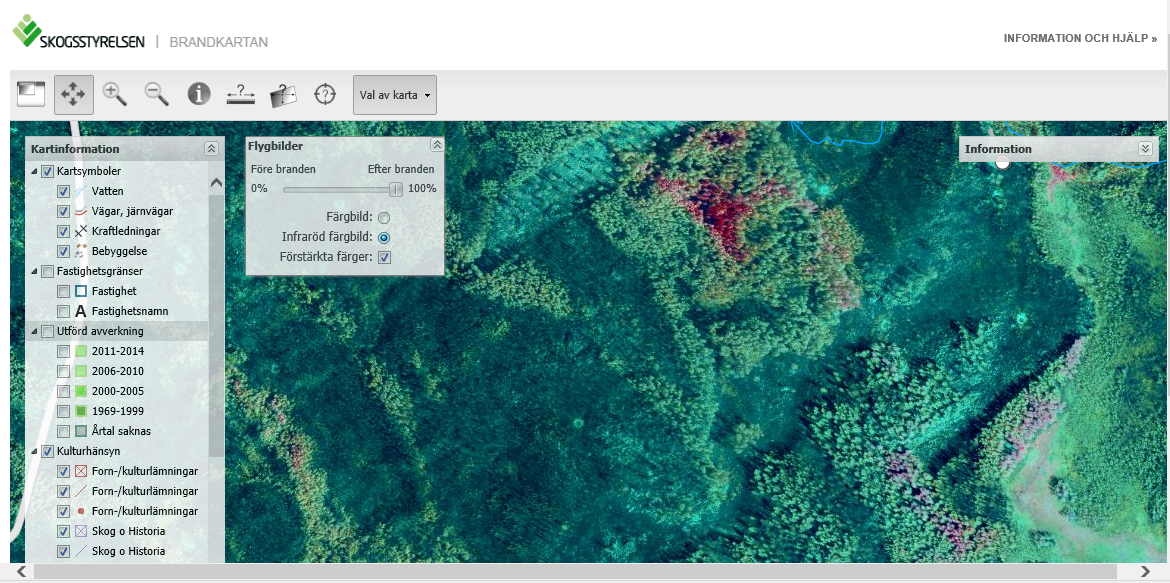 Webbapplikation öppen för alla
Speciellt anpassad för brandområdet i Västmland
Innehåller hänsynsdata och avverkningsärenden 
Innehåller data från Naturvårdsverket och Riksantikvarieämbetet
Innehåller även fastighetsgränser från Lantmäteriet.
Innehåller flera olika speciella bakgrundskartor relaterade tillbranden, t ex ortofoto före och efter brand, markfuktighetskarta…
Läs mer på www.skogsstyrelsen.se/brandkartan
Skogsstyrelsens data
Skogliga Grunddata
Andra myndigheters data
Satellitbilder
Skog och Historia
Storskogsbruk Nyckelbiotop
Naturvårdsavtal
Avverkningsanmälan
Utförd avverkning
Biotopskydd
Nyckelbiotop
Objekt Höga Naturvärden
Sumpskog
Skogsdataportal - nedladdning
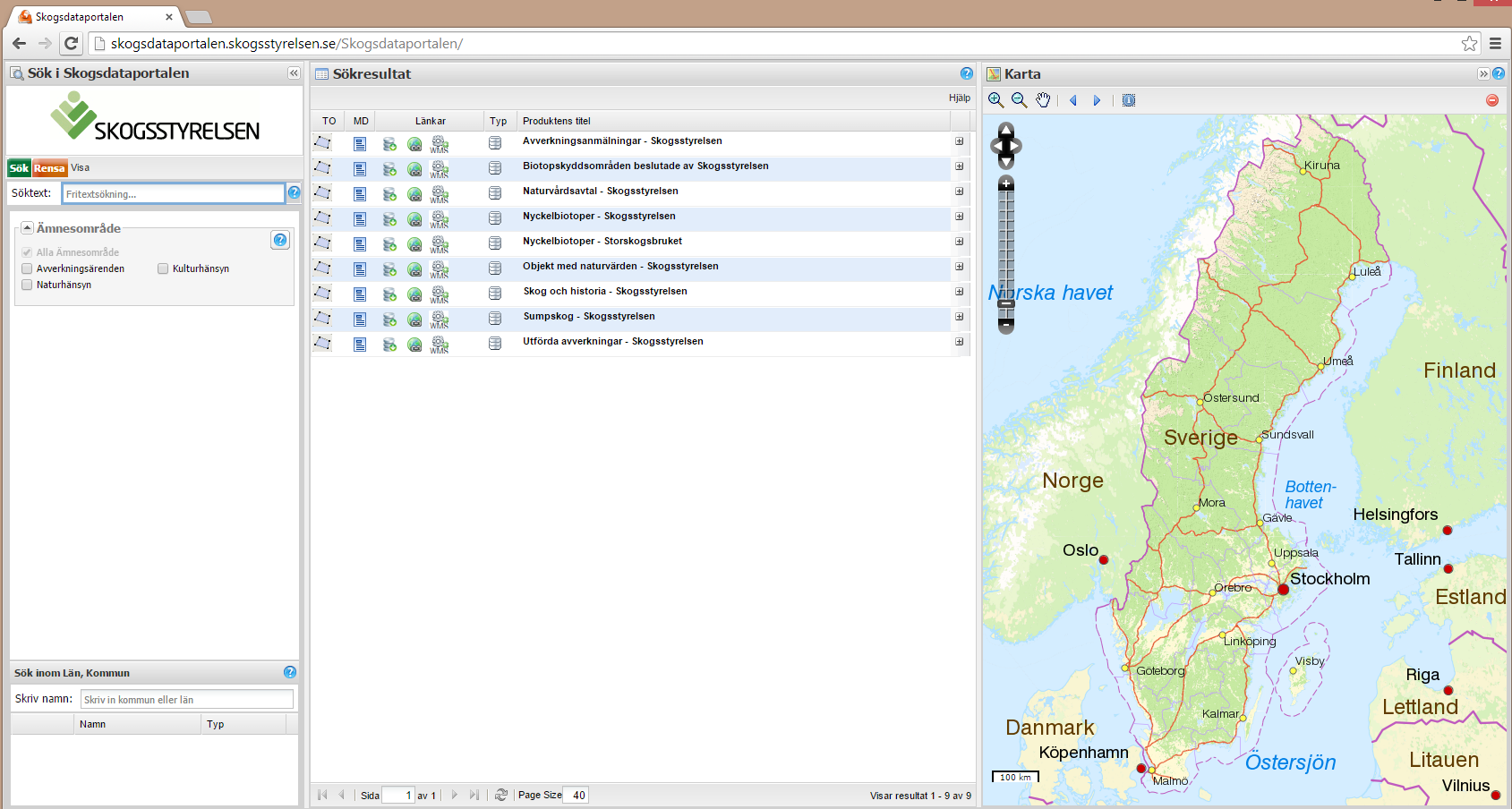 Möjlighet att ladda ner shapefiler för användning i eget GIS program
Zip-filer med data för hela landet eller för ett län
Möjlighet att ladda ner Skogliga grunddata för användningi eget GIS system
Läs mer på http://skogsdataportalen.skogsstyrelsen.se/Skogsdataportalen
Skogsstyrelsens data
Skogliga Grunddata
Andra myndigheters data
Satellitbilder
Skog och Historia
Storskogsbruk Nyckelbiotop
Naturvårdsavtal
Avverkningsanmälan
Utförd avverkning
Biotopskydd
Nyckelbiotop
Objekt Höga Naturvärden
Sumpskog
Skogsdataportal – Shape, WMS och ArcGIS REST
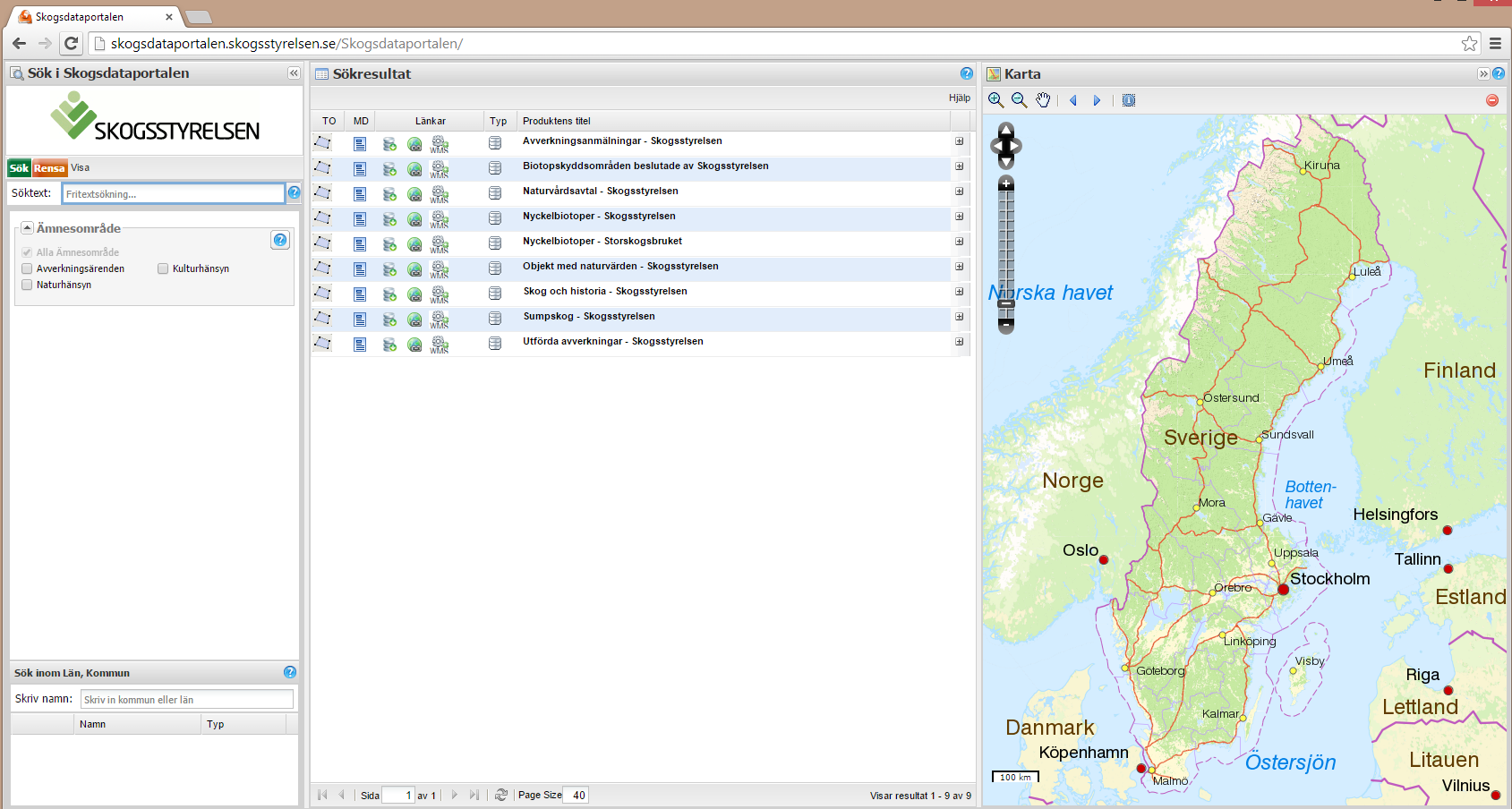 Möjlighet att lägga till WMS-karttjänst och köra direkt från SKS.
Läs mer på http://skogsdataportalen.skogsstyrelsen.se/Skogsdataportalen
Hittas även på https://www.arcgis.com/home/index.html
Skogsstyrelsens data
Sumpskog
Skogliga Grunddata
Andra myndigheters data
Satellitbilder
Skog och Historia
Storskogsbruk Nyckelbiotop
Naturvårdsavtal
Avverkningsanmälan
Utförd avverkning
Biotopskydd
Nyckelbiotop
Objekt Höga Naturvärden
Öppet API
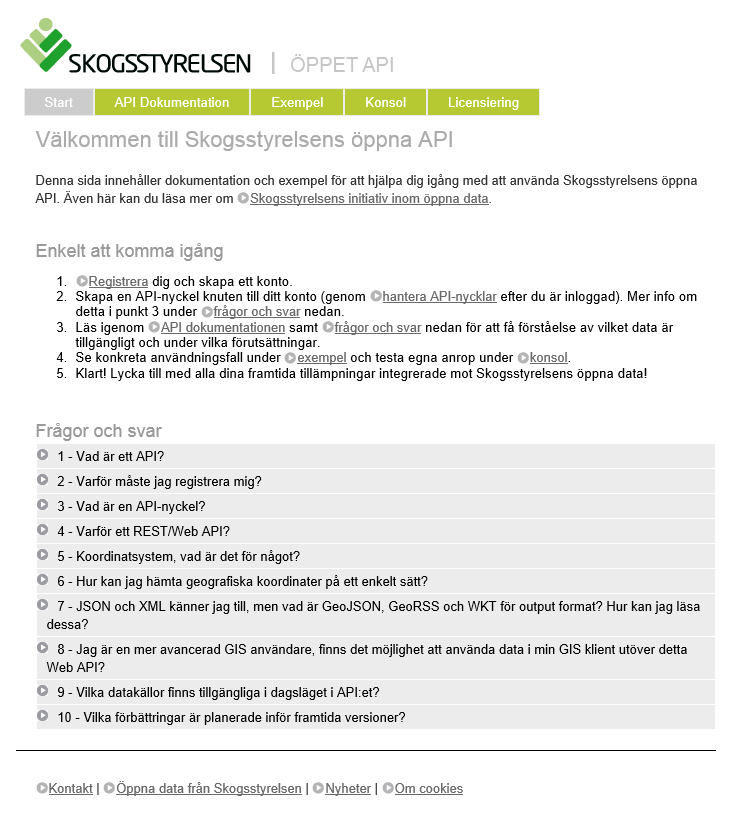 Öppet gränssnitt för programmering mot SKS data
Möjlighet att anropa SKS data live
Möjlighet att bygga specialsydda funktioner att använda i företags GIS system.
Möjlighet att bygga appar för företag eller allmänhet 
Läs mer på http://api.skogsstyrelsen.se/OpenDataApiReg/
Skogsstyrelsens data
Skogliga Grunddata
Andra myndigheters data
Satellitbilder
Skog och Historia
Storskogsbruk Nyckelbiotop
Naturvårdsavtal
Avverkningsanmälan
Utförd avverkning
Biotopskydd
Nyckelbiotop
Objekt Höga Naturvärden
Sumpskog